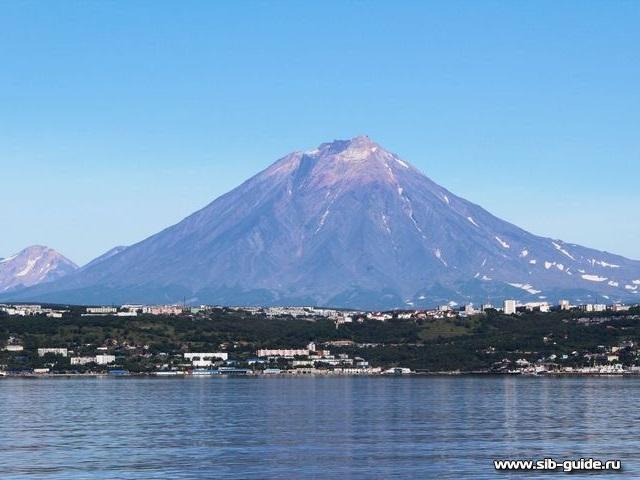 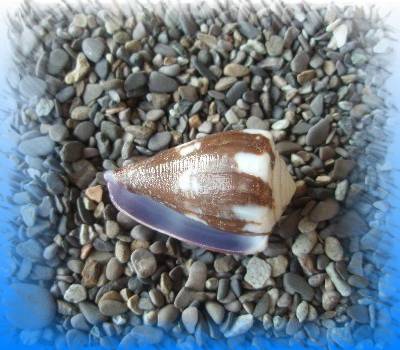 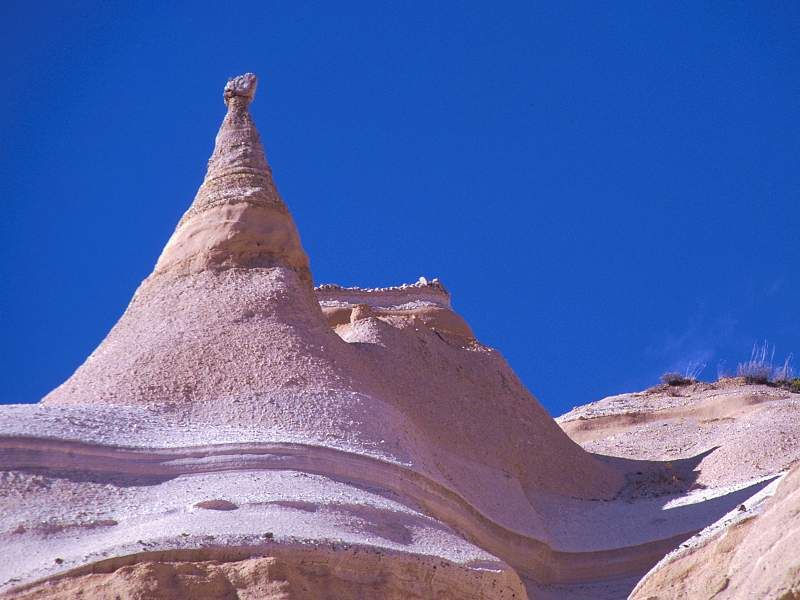 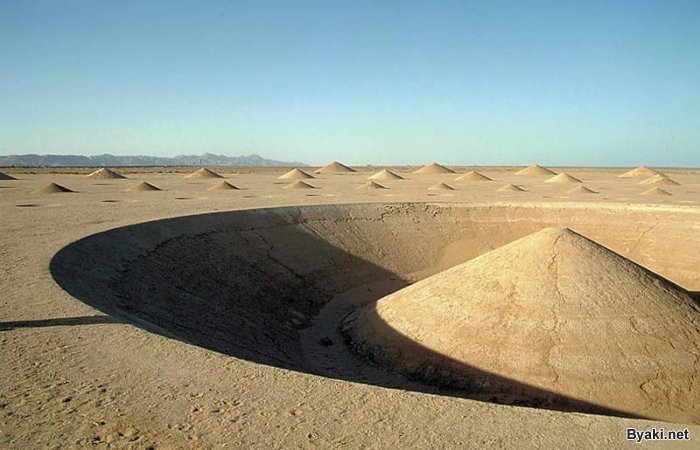 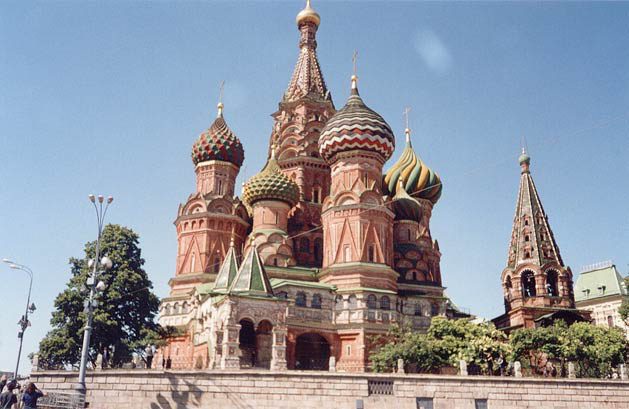 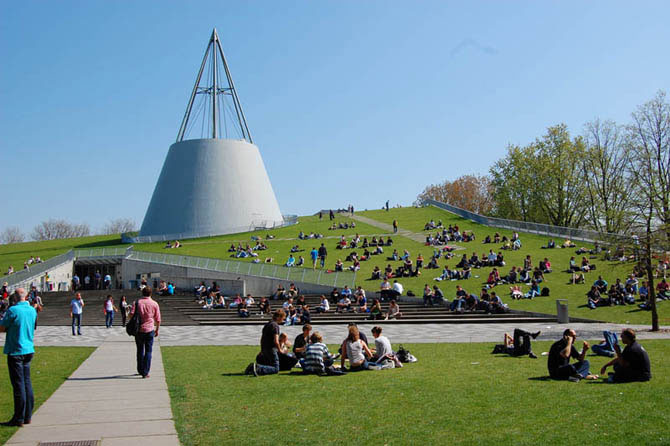 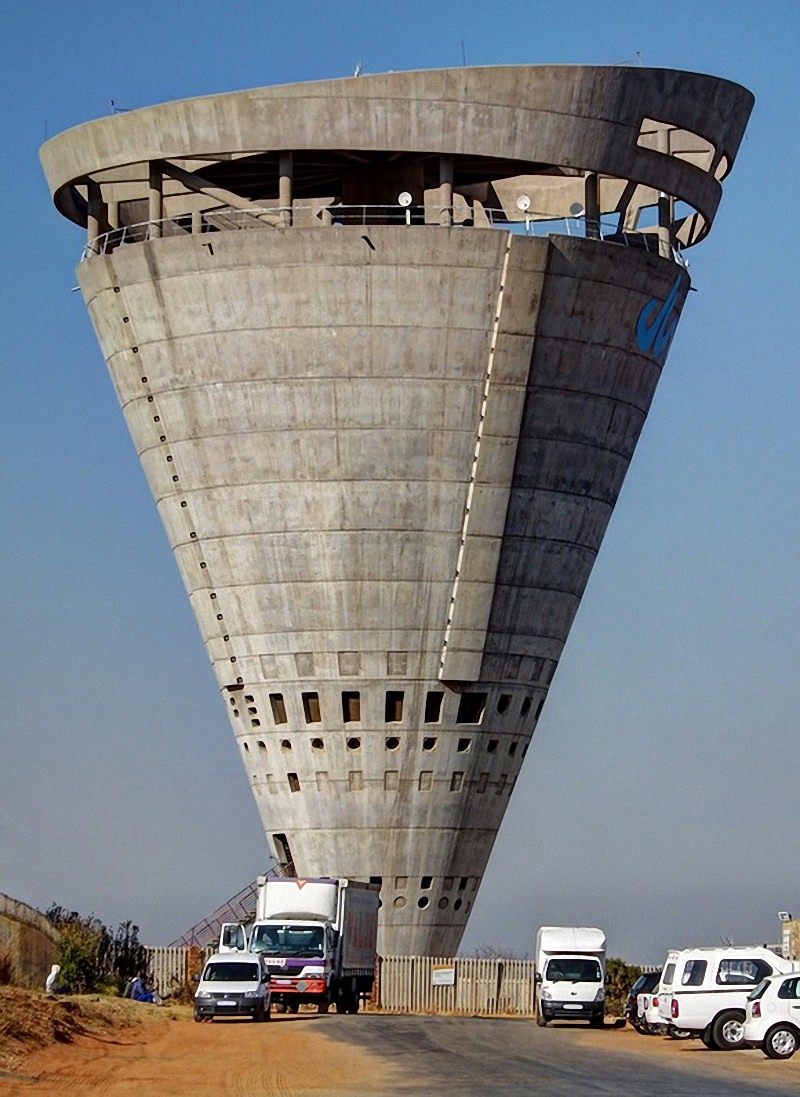 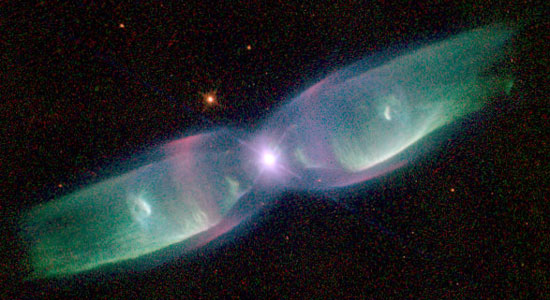 О
r
КОНУС
Рассмотрим окружность О(r) Є α .
α
КОНУС
Проведем прямую ОР  α .
Р
О
r
α
КОНУС
Соединим каждую точку окружности О (r) с точкой Р.
Р
О
r
α
КОНУС
КРУГОВОЙ КОНУС – ТЕЛО, ОГРАНИЧЕННОЕ КОНИЧЕСКОЙ ПОВЕРХНОСТЬЮ И КРУГОМ.
Р
О
r
α
АВС = 90⁰,     =           ,

    Найти: R, h .
в
h
о
С
А
R
АВС = 120 º,    =6,


Найти: d, h.
в
120º
6
Н
о
С
А
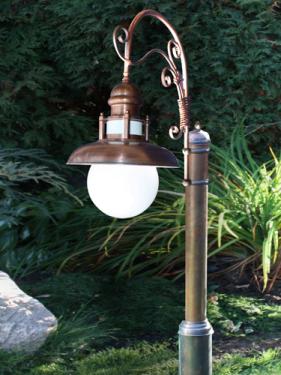 Фонарь установлен на высоте 8 м. 
Угол рассеивания фонаря 120°. 
Определите, какую поверхность освещает фонарь.
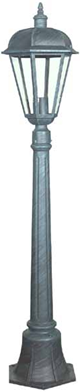 F
120°
8м
C
О
Конус безопасности
Вычислите высоту молниеотвода,
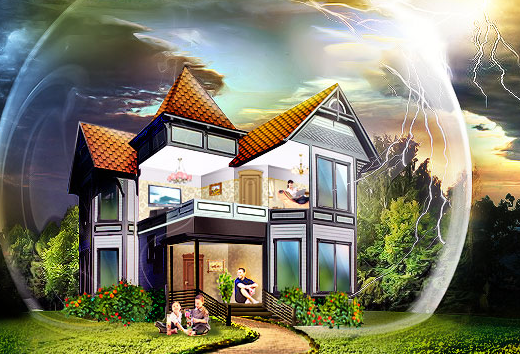 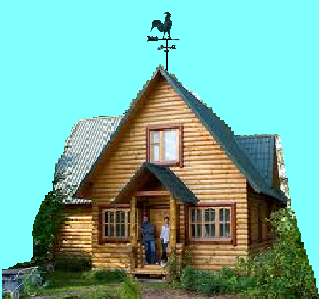 60º
15 м
если радиус "защищенного" круга 15 м, а угол между молниеотводом и образующей конуса безопасности 60 º